শুভেচ্ছা
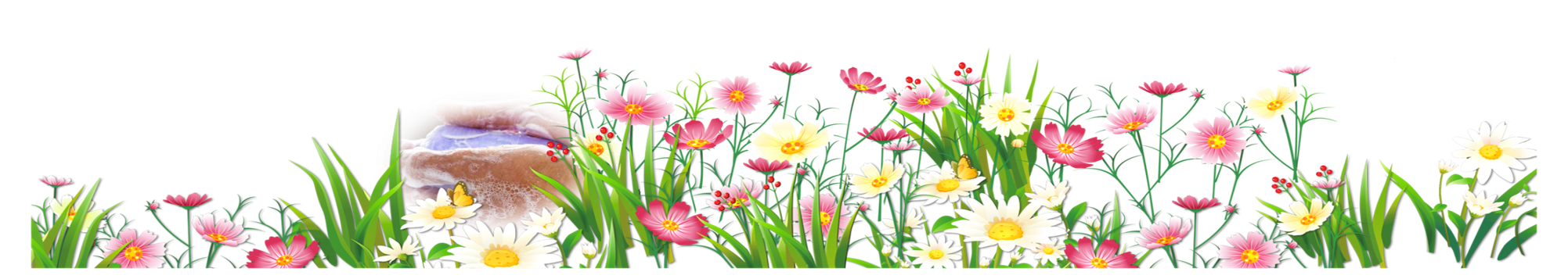 শিক্ষক পরিচিতি
মহসীন সিকদার
সহকারী শিক্ষক
৬৬নং খায়রুন্নেছা বক্তার কান্দি স; প্রাঃ বিঃ।
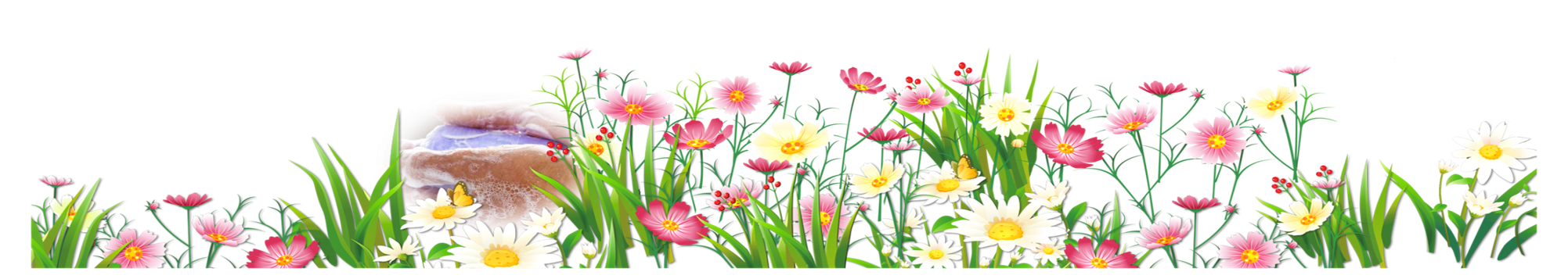 পাঠ পরিচিতি
শ্রেণি- চতুর্থ ,
 বিষয়-বাংলাদেশ ও বিশ্ব পরিচয়।  
 পাঠঃ এলাকার উন্নয়ন।
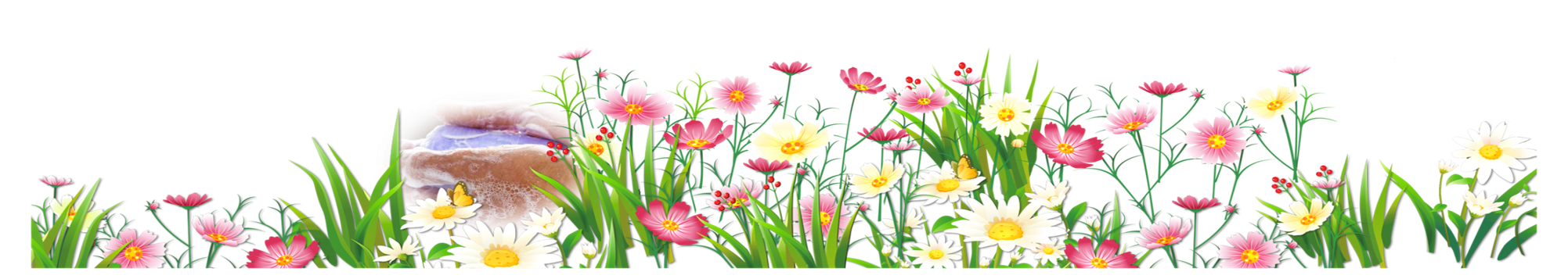 শিখন ফল
নিজ নিজ এলাকার বিভিন্ন উন্নয়নমুলক কাজের তালিকা তৈরি করতে পারবে।
এসব কাজে যথাসম্ভব অংশগ্রহণ করতে পারবে।
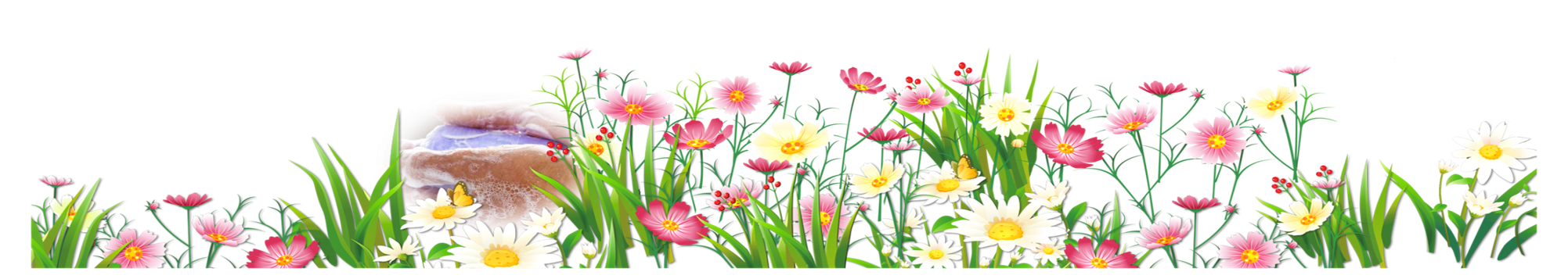 পূর্ব জ্ঞান যাচাই ও  আবেগ সৃস্টি।
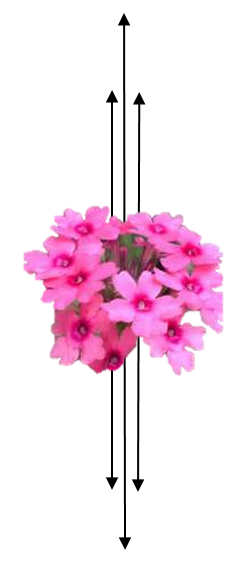 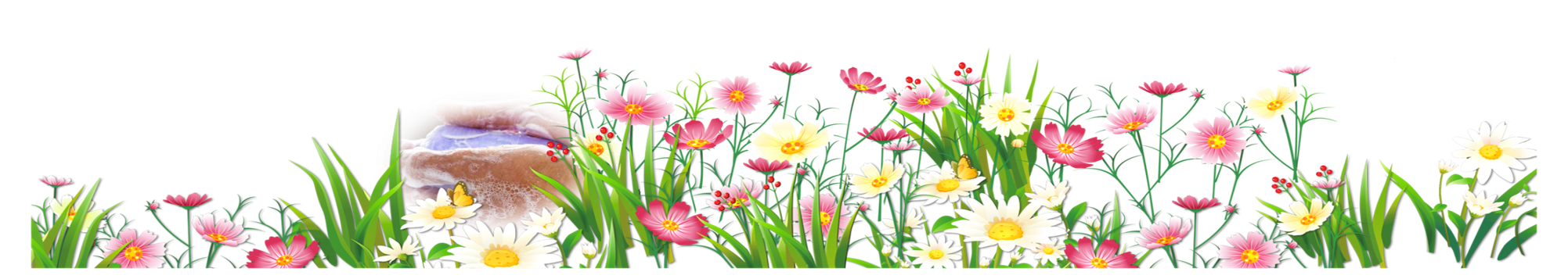 এস আমরা কিছু ছবি দেখি
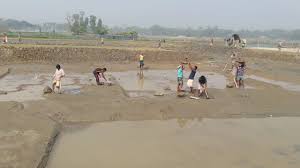 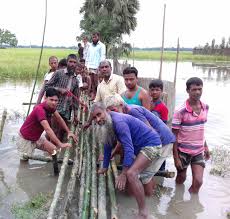 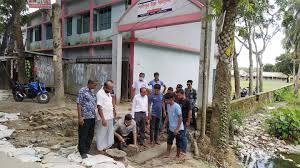 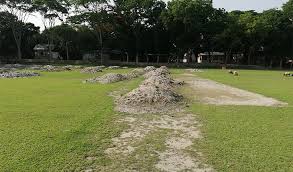 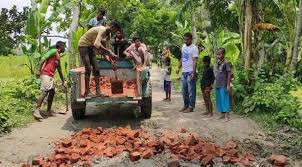 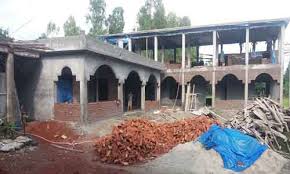 এলাকা উন্নয়ন
কিসের ছবি দেখতে পেলে।কেউ কি বলতে পারবে।
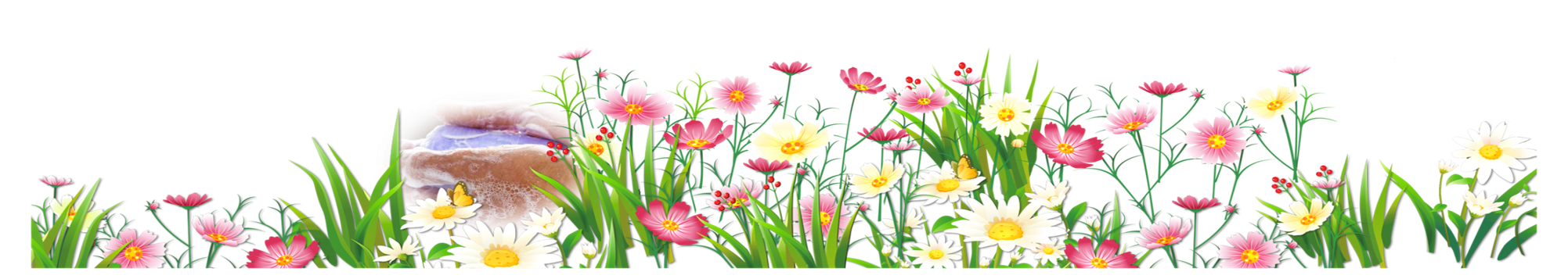 পাঠ ঘোষনা
আজকে আমরা পরব
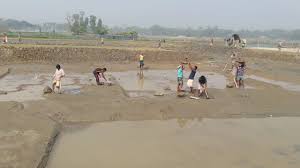 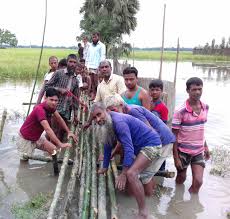 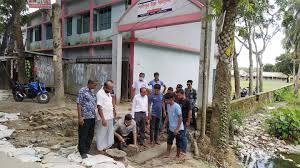 এলাকার উন্নয়ন
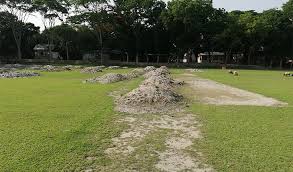 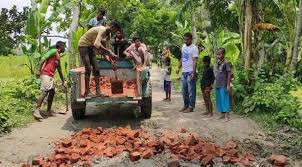 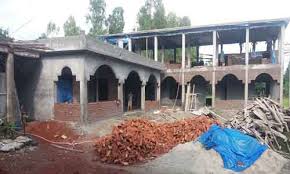 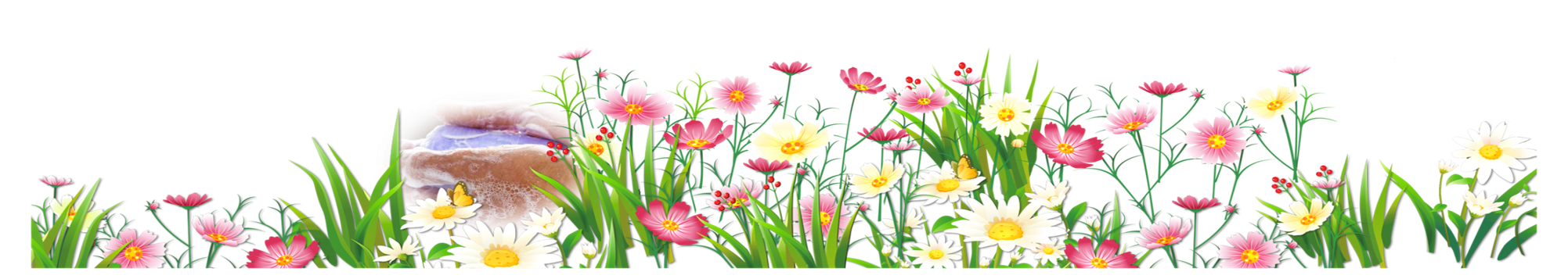 শিক্ষকের সরব পাঠ ও পাঠ্য বই সংযোগ
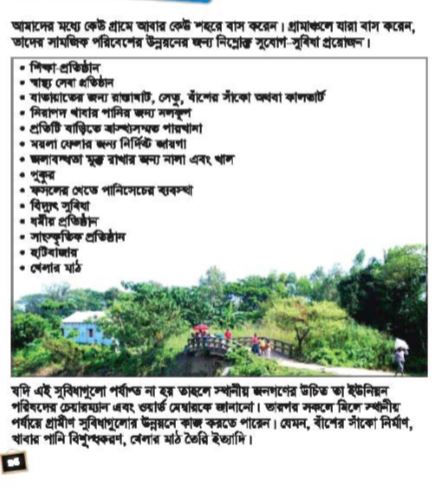 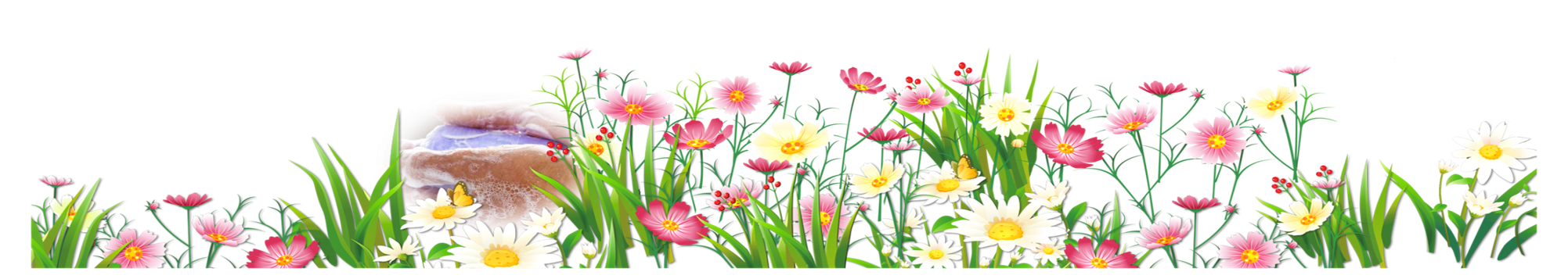 দলীয় কাজ
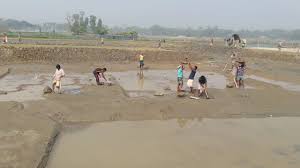 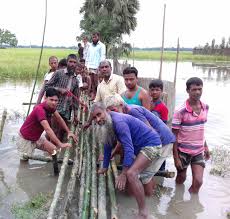 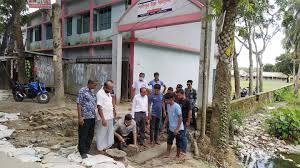 প্রত্যেক দলে সবাই সবার সাথে এলাকার উন্নয়নের বিষয় গুলো আলোচনা কর
এলাকার উন্নয়ন
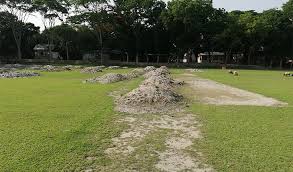 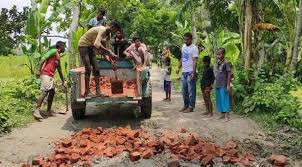 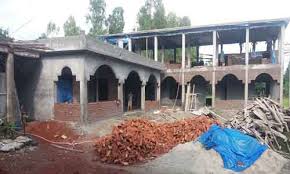 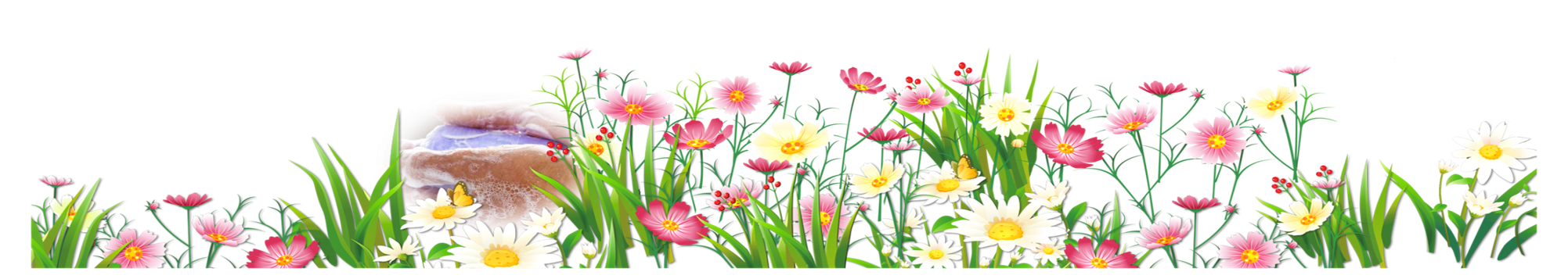 একক কাজ
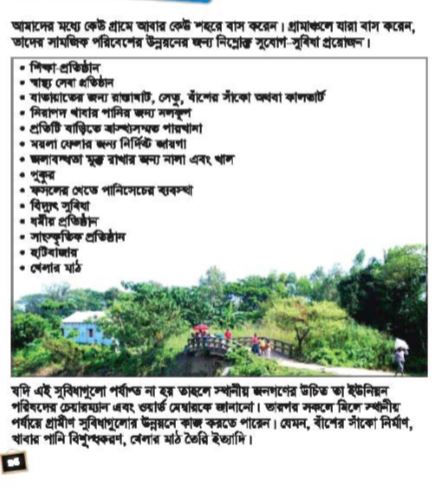 তোমরা তোমাদের পাঠ্য বইয়ের  ৪৪ পৃষ্ঠার পড়া গুলো মনোযোগ সহকারে নিরবে পড়।
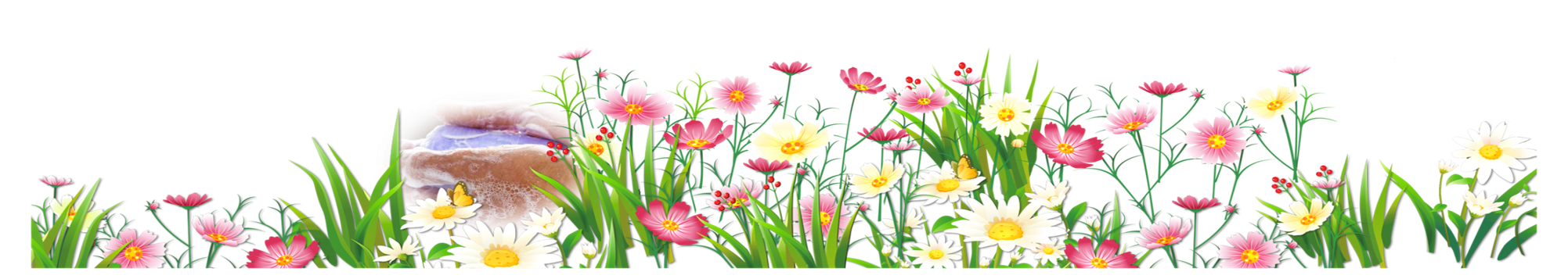 মূল্যায়ণ
এলাকা উন্নয়নের জন্য কী কী কাজ করা যায় তা নিজ নিজ খাতায় লিখো
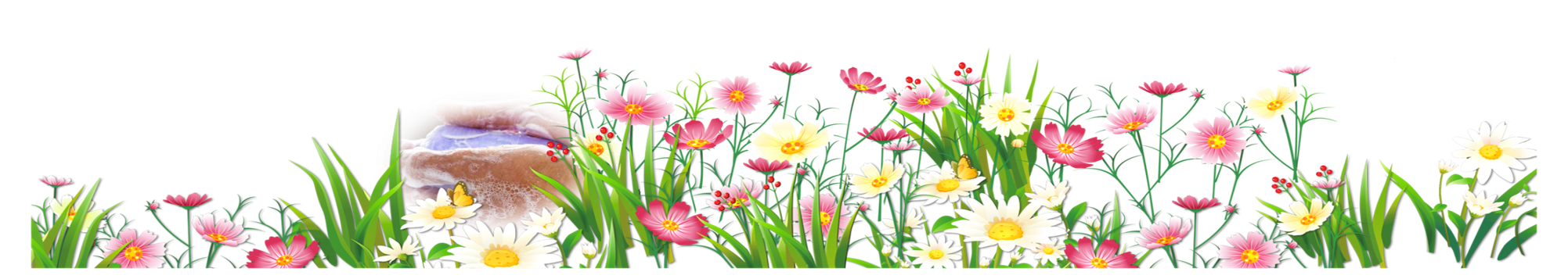 বাড়ির কাজ
তোমার নিজস্ব এলাকা উন্নয়নের জন্য তুমি কী কী কাজ করেছ তা খাতায় লিখে নিয়ে আসবে।
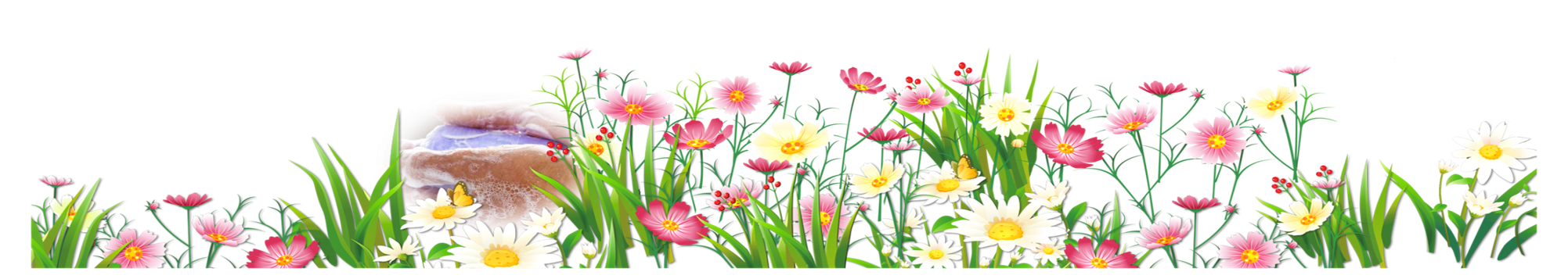 ধন্যবাদ সবাইকে
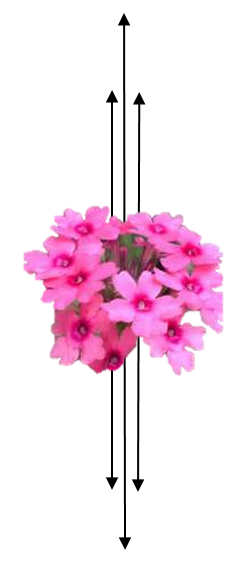 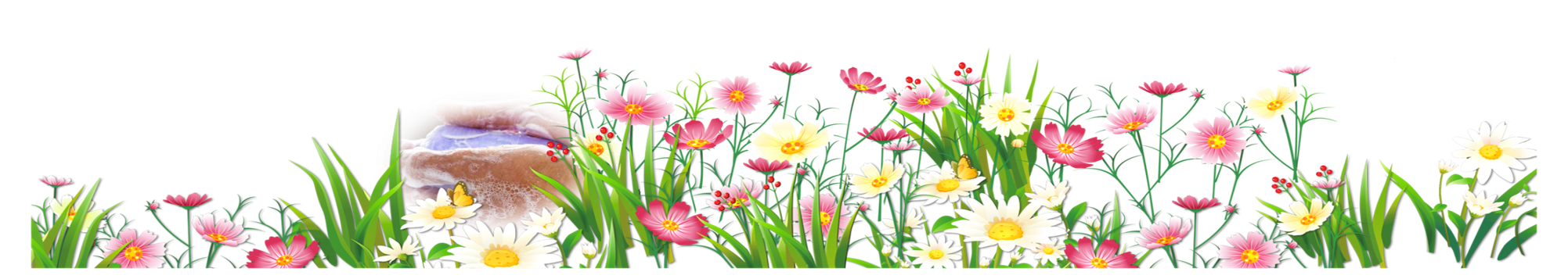